PRAKTIKUM KIMIA ANALISIS
WATI SUKMAWATI, M.Pd
1. Pemisahan Campuran
Terdapat beberapa 
cara pemisahan campuran :
Berdasarkan perbedaan ukuran partikel (pengayakan atau penyaringan atau filtrasi)

Beradasarkan perbedaan titik didih (destilasi atau penyulingan)

3.      Berdasarkan perbedaan muatan         	(elektroforesis), 

4.      Beradasarkan perbedaan kelarutan    (ekstraksi, rekristraslisasi, kromatografi).
Filtrasi
Filtrasi atau penyarigan :
metode pemisahan untuk memisahkan zat padat dari cairannya dengan menggunakan alat berupa penyaring.
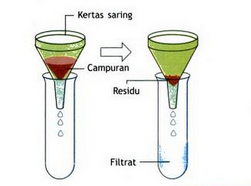 Dasar pemisahan metode ini : 
perbedaan ukuran partikel antara pelarut dan zat terlarutnya.
Sumber gambar : 
https://www.inirumahpintar.com/2016/10/cara-cara-pemisahan-campuran-beserta.html
Sublimasi
Sublimasi : 
Metode pemisahan campuran dengan menguapkan zat padat tanpa melalui fasa cair terlebih dahulu sehingga kotoran yang tidak menyublim akan tertinggal.
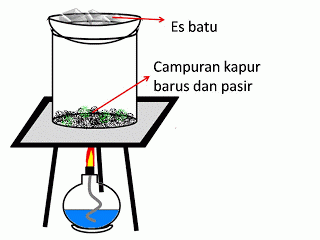 Sumber gambar : 
https://hastarids.wordpress.com/ipa-1/pemisahan-campuran/sublimasi/
Kristalisasi
Kristalisasi :  metode pemisahan untuk memperoleh zat padat yang terlarut dalam suatu larutan.
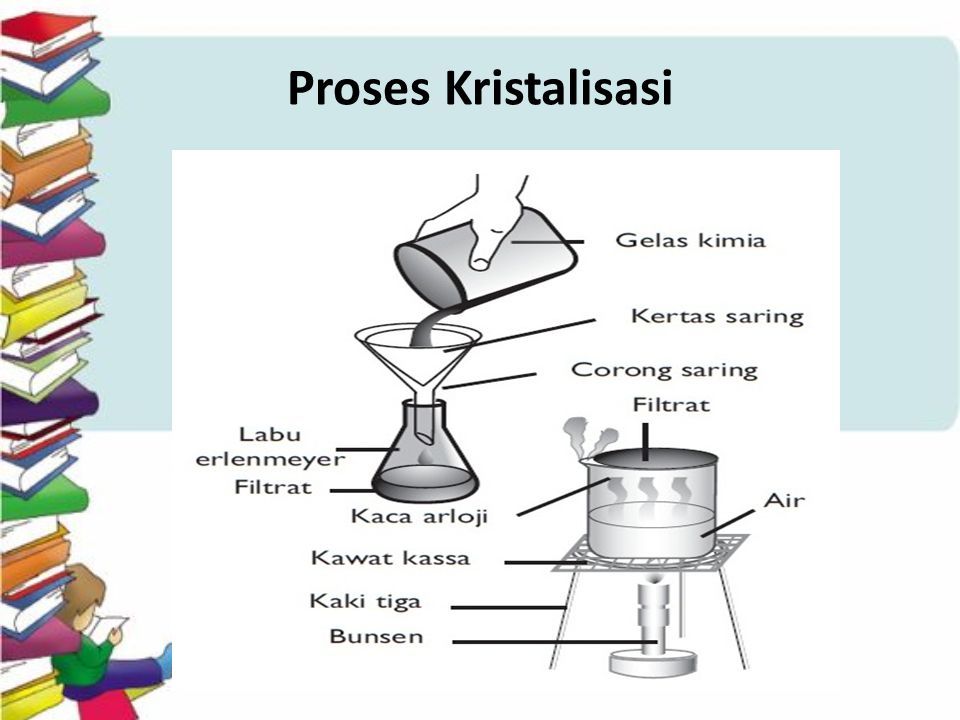 filtrat
Dasar metode ini :  kelarutan bahan dalam suatu pelarut dan perbedaan titik beku.
Sumber gambar :
https://slideplayer.info/slide/16903567/
Dasar pemisahan : perbedaan titik didih.
Destilasi
Destilasi : 
Metode pemisahan untuk memperoleh suatu bahan yang berwujud cair yang terkotori oleh zat padat atau bahan lain yang titik didihnya berbeda.
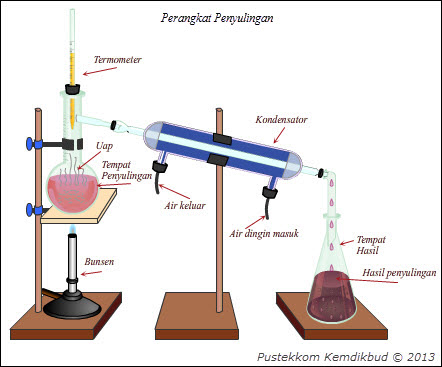 Ekstraksi
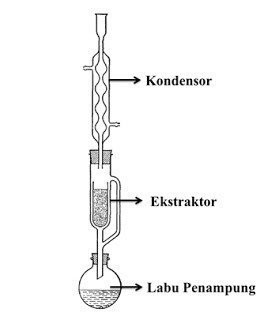 Ekstraksi : 
metode pemisahan dengan melarutkan bahan campuran dalam pelarut yang sesuai. 

Dasar pemisahan ini : 
kelarutan dalam pelarut tertentu
Kromatografi
Kromatografi : 
Cara pemisahan berdasarkan perbedaan kerapatan zat-zat yang bergerak bersamaan dengan pelarutnya pada permukaan suatu benda penyerap.
Dasar pemisahan metode : 
kelarutan dalam pelarut tertentu, daya absorbsi oleh penyerap, dan volatil (daya penguapan).
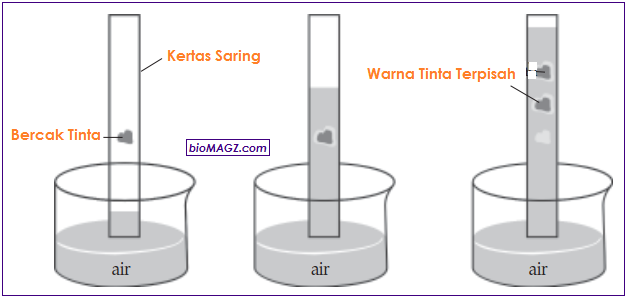 Sumber gambar :
http://www.biomagz.com/2019/01/pengertian-kromatografi-contoh-gambar-fungsi.html
Sentrifugasi
Sentrifugasi : 
Teknik pemisahan campuran yang dilakukan dengan memanfaatkan gaya sentripetal
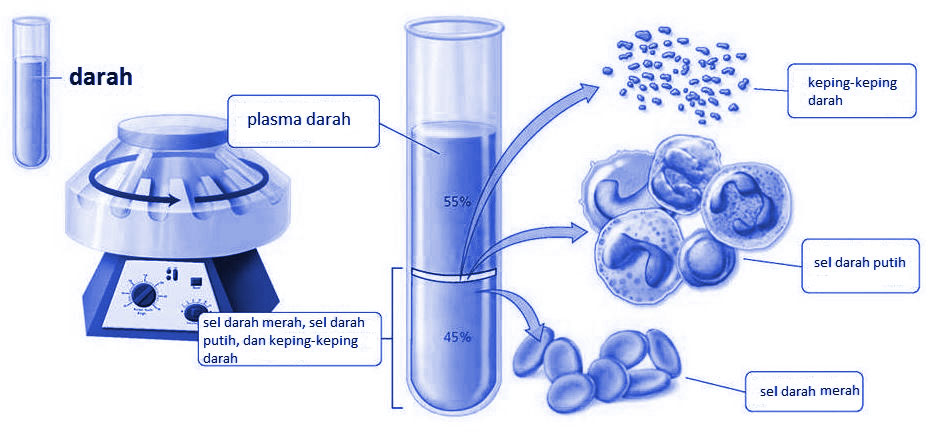 Dasar pemisahan metode : Pemutaran objek secara horizontal pada jarak tertentu
Sumber gambar : https://rumus.co.id/pemisahan-campuran/
2. Analisis Kualitatif Kation
Analisis Kualitatif Anion & Kation berdasarkan :
Sifat Fisika : yang dapat diamati langsung
Warna
  Bau dan Rasa
  Rupa
Sifat Kimia :  berdasarkan reaksi-reaksi kimia
Reaksi pengendapan
  Reaksi Redoks
  Reaksi Asam Basa
  Reaksi Pembentukan Kompleks
 Kesetimbangan Reaksi Kimia
S i f a t    F i s i k a
Warna Larutan
Warna Endapan
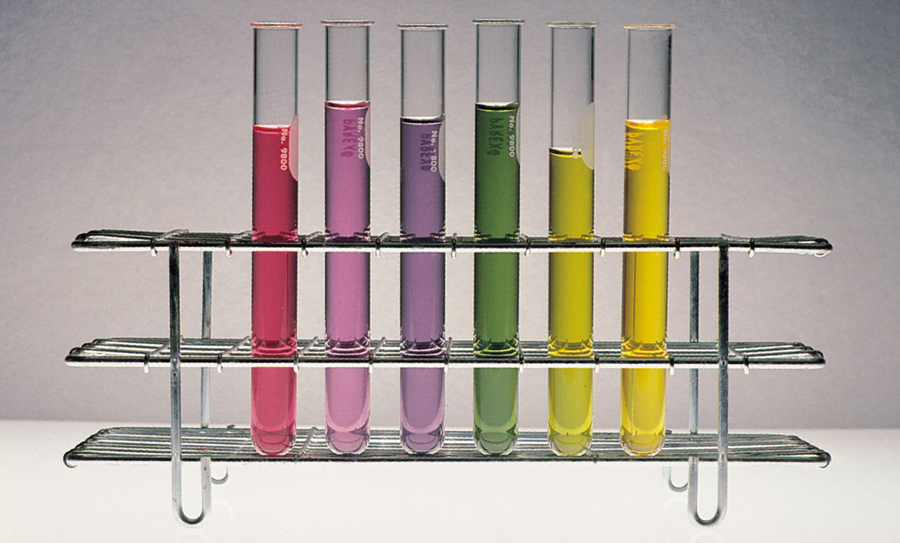 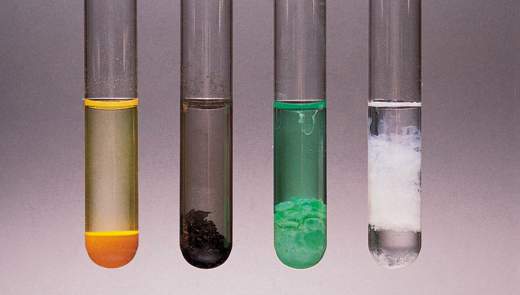 S i f a t    F i s i k a
Bau
Rupa
Asam Asetat : 
bau khas cuka / scorpion

Senyawa-senyawa Ester  :  Bau khas pada buah-buahan seperti pisang, apel, jeruk, salak

Hidrogen Sulfida : 
Bau khas belerang / sampah
K2CrO4 : 
Butiran berwarna Kuning

K2CrO7  :  
Butiran berwarna Merah Bata

FeSO4 : 
Butiran berwarna putih kehijauan
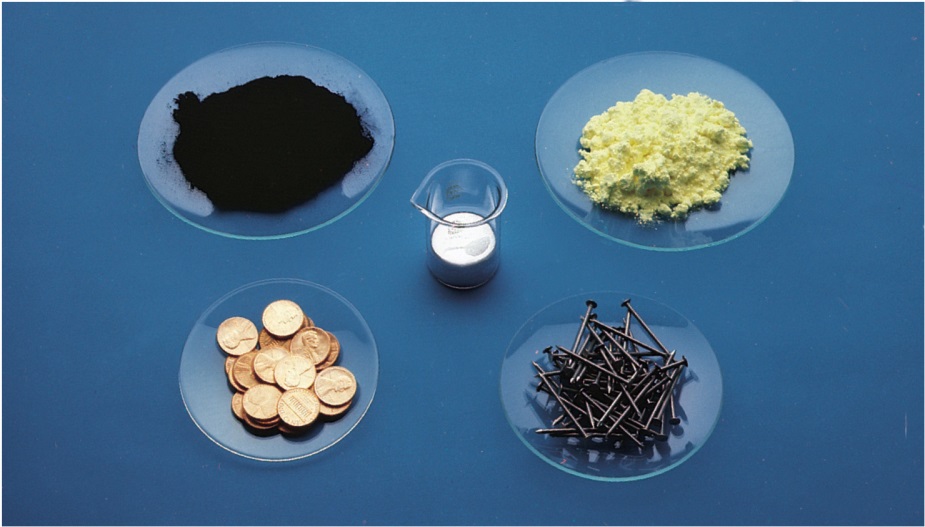 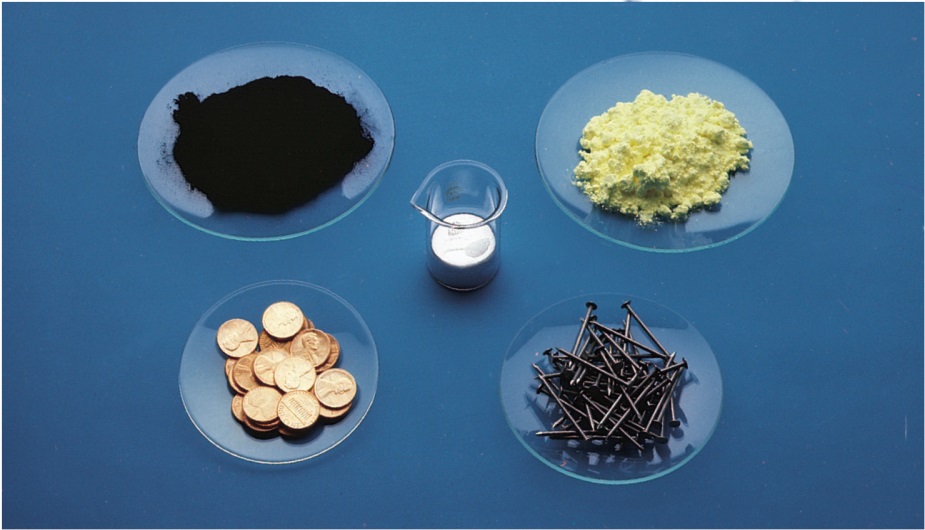 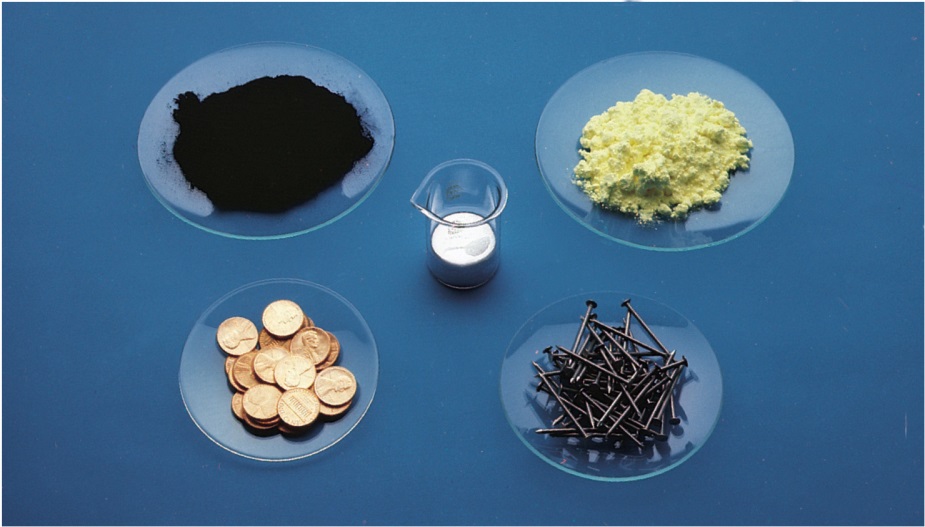 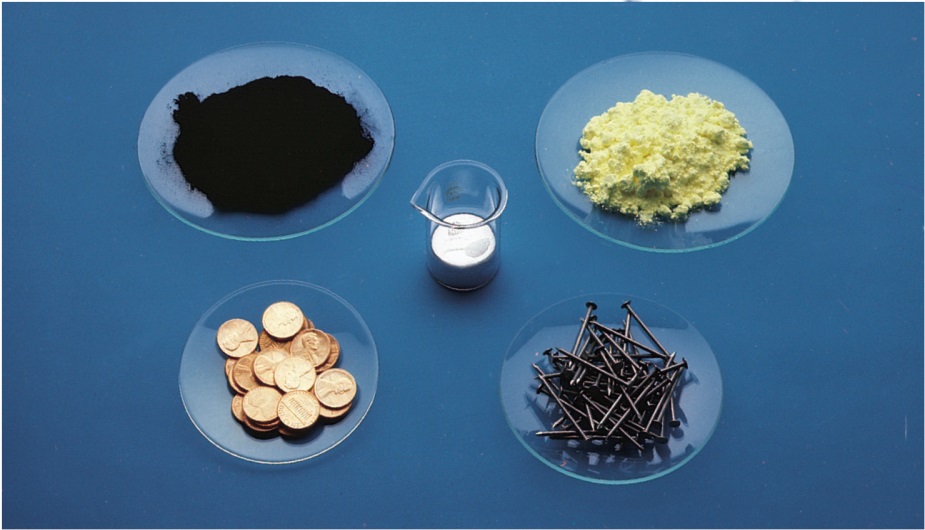 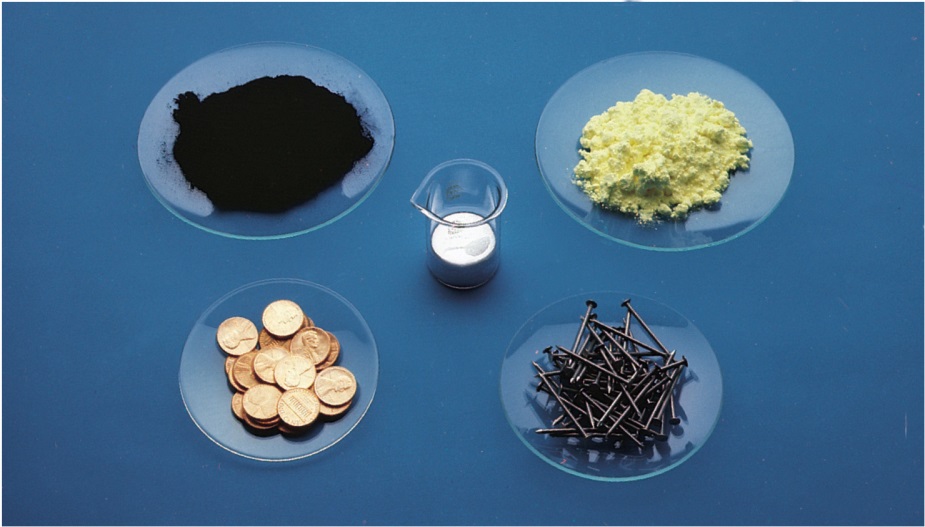 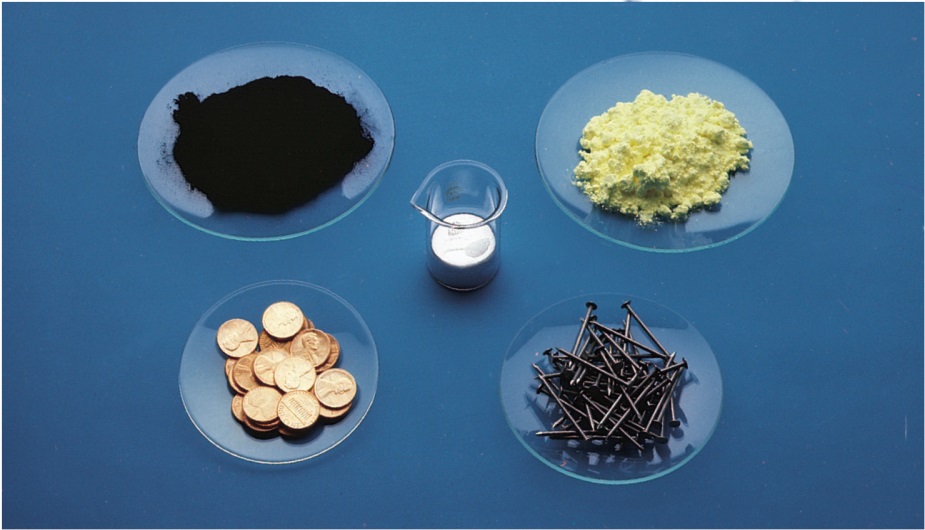 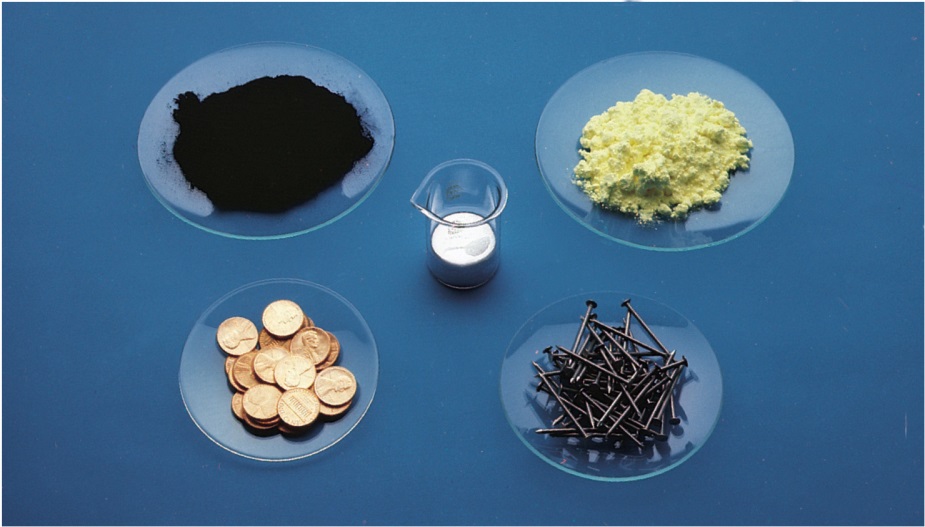 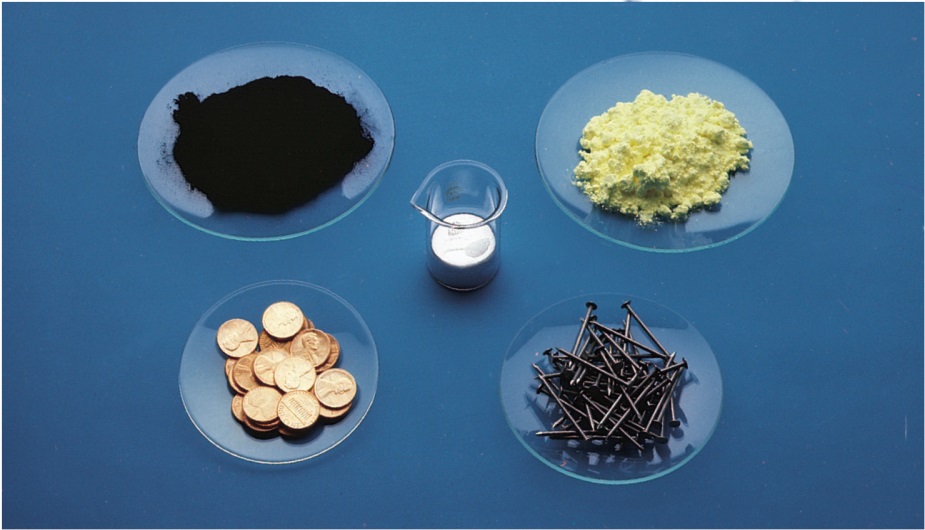 MgF2 (s)          Mg2+ (aq) + 2F- (aq)
Ag2CO3 (s)          2Ag+ (aq) + CO32- (aq)
Ca3(PO4)2 (s)          3Ca2+ (aq) + 2PO43- (aq)
R e a k s i   k I m I a
Ksp
Reaksi Pengendapan
Ksp adalah konstanta hasilkali kelarutan
Ksp = [Mg2+][F-]2
Ksp = [Ag+]2[CO32-]
Ksp = [Ca2+]3[PO33-]2
Pelarutan suatu padatan ionik ke dalam larutan berair:
Tidak ada endapan
Larutan tak jenuh
Q < Ksp
Q = Ksp
Larutan jenuh
Endapan akan terbentuk
Q > Ksp
Larutan lewat jenuh
R e a k s i   k I m I a
Ksp
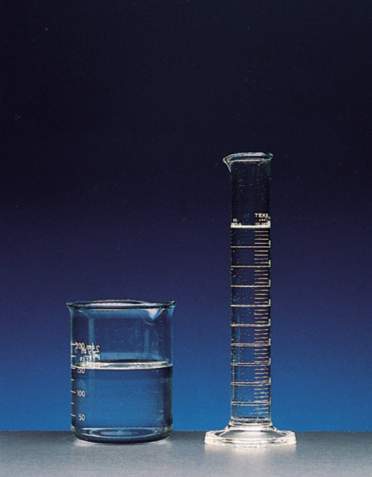 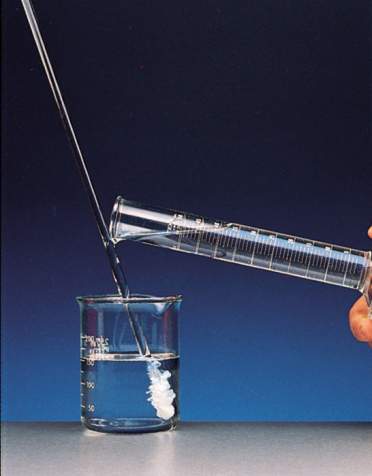 Q < Ksp
Q = Ksp
Q > Ksp
R e a k s i   k I m I a
Reaksi Redoks
Reaksi Asam Basa
Reaksi Pembentukan Kompleks
Kesetimbangan Kimia
Golongan  Anion
Golongan
Nama Golongan
Jenis Ion
SO3-2  SO4-2  CO3-2  CrO4-2  BO3-3  AsO4-3  AsO3-3  PO4-3
I
Golongan Sulfat
Golongan Halida
II
Cl-   Br-  I-  S-2
Golongan Nitrat
III
NO3-    NO2-     CH3COOH-
Acidify to pH 0.5; add H2S
Add NH3/NH4+ buffer(pH 8)
Add (NH4)2HPO4
Add 
6M HCl
Centrifuge
Centrifuge
Centrifuge
Centrifuge
Golongan  Kation
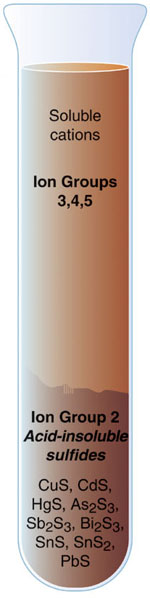 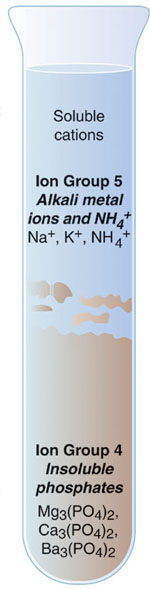 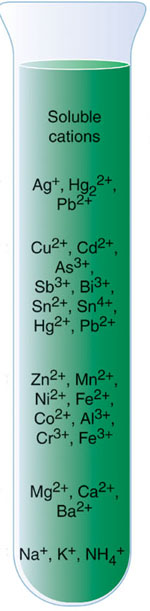 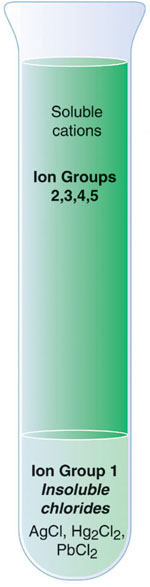 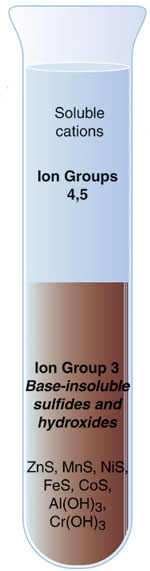 Copyright © The McGraw-Hill Companies, Inc.  Permission required for reproduction or display.
Apa itu Analisis Kualitatif?
Analisa kualitatif merupakan suatu proses dalam mendeteksi keberadaan suatu unsur kimia dalam cuplikan yang tidak diketahui. Analisa kualitatif merupakan salah satu cara yang paling efektif untuk mempelajari kimia dan unsur-unsur serta ion-ionnya dalam larutan.
Dalam metode analisis kualitatif kita menggunakan beberapa pereaksi diantaranya pereaksi golongan dan pereaksi spesifik, kedua pereaksi ini dilakukan untuk mengetahui jenis anion / kation suatu larutan.Regensia golongan yang dipakai untuk klasifikasi kation yang paling umum adalah asam klorida, hidrogen sulfida, ammonium sulfida, dan amonium karbonat.
22
4/16/2021
Berdasarkan Apakah Klasifikasi Itu?
Klasifikasi ini didasarkan atas apakah suatu kation bereaksi dengan reagensia-reagensia ini dengan membentuk endapan atau tidak. Sedangkan metode yang digunakan dalam anion tidak sesistematik kation. Namun skema yang digunakan bukanlah skema yang kaku, karena anion termasuk dalam lebih dari satu golongan.
Didalam kation ada beberapa golongan yang memiliki ciri khas tertentu diantaranya :
1. Golongan I : Kation golongan ini membentuk endapan dengan asam klorida encer. Ion golongan ini adalah Pb, Ag, Hg.
Reaksinya adalah :
Ag+
1. Ag+ + HCL → AgCL ↓ putih + H- 
2. 2Ag+ + 2 NaOH → 2AgOH + 2Na+ ↓ coklat 
3. 2Ag+ + 2NH4 OH → 2 AgOH → NH+
Pb2+
1. Pb2+ + 2NaOH → Pb(OH)2 ↓ putih + 2 Na+ 
Pb(OH)2 + 2NaOH → Na2Pb(OH)4
2. Pb2+ +2 NH4OH → Pb(OH)2 ↓ putih + 2 NH4+
3. Pb2+ + 2KI → PbI2
2. Golongan II : Kation golongan ini bereaksi dengan asam klorida, tetapi membentuk endapan dengan hidrogen sulfida dalam suasana asam mineral encer. Ion golongan ini adalah Hg, Bi, Cu, cd, As, Sb, Sn.
Reaksinya adalah :
Hg2+
1. Hg2+ + 2KI → HgI2 ↓ merah + 2k+
HgI2 +2 KI → K2 HgI2 
2. Hg2+ + 2 NaOH → Hg(OH)2 ↓ kuning +2 Na+
3. Hg2+ +2 NH4OH →Hg(OH)2 ↓ putih + 2NH4+
4. Hg2+ + 2CUSO4 → Hg(SO4 )2 + 2 CU2+
CU2+
1. CU2+ + 2KI → CUI2 + 2K+
2. CU2+ + 2 NaOH → CU(OH)2 ↓ biru + 2nA+ 
3. CU2+ + 2NH4 OH → CU (OH)2 ↓biru + 2NH
Cd2+
1. Cd2+ + KI → 
2. Cd2+ + 2NaOH → Cd(OH)2 + 2 Na+
Cd(OH)2 + NaOH → Cd(OH04 ↓ putih 
3. Cd2+ + 2 NH4OH → Cd(OH)2 + 2 NH+
3. Golongan III : Kation golongan ini tidak bereaksi dengan asam klorida encer, ataupun dengan hidrogen sulfida dalam suasana asam mineral encer. Namun kation ini membentuk endapan dengan ammonium sulfida dalam suasana netral / amoniakal. Kation golongan ini Co, Fe, Al, Cr, Co, Mn, Zn.
28
Reaksinya adalah :

Golongan III A
Fe2+
1. Fe2+ + 2NaOH → Fe(OH)2 ↓ hijau kotor + 2Na+
2. Fe2+ + 2NH4OH → Fe(OH)2 ↓ hijau kotor + 2NH4+
3. Fe2+ + 2K4Fe(CN)6 → K4 {Fe(CN)6} ↓ biru + 4k+ 
4. Fe2+ + KSCN → Fe(SCN)2 + 2K+ 
Fe3+
1. Fe3+ + 3 NaOH → Fe(OH)3 ↓ kuning + 3Na+ 
2. Fe3+ + 3 NH4 OH → Fe(OH)3 ↓ Kuning + 3NH4+
3. Fe3+ + 3K4Fe(CN)6}2 → K4{Fe(CN)6}2 ↓ biru +3k+
4. Fe3+ + 3KCNS → Fe(SCN)3 + 3K+ 
Al3+
1. Al3+ + 3NaOH → Al(OH)3 ↓ putih + 3Na+
2. Al3+ + 3NH4OH → Al(OH)3 ↓ putih + 3NH4+
3. Al3+ + KSCN →
Golongan III B
Zn2-
1. Zn2- + NaOH → Zn(OH)2 ↓ putih + 2Na+ 
2. Zn2- + Na2CO3 → ZN(CO3)2 ↓ putih + 2Na+
3. Zn2- + K4Fe(CN )6 → Zn4{Fe(CN)6}2 tetap + 8k+
Ni2+
1. Ni2+ + 2NaOH → Ni(OH)2 ↓ hijau + 2Na+
2. Ni2+ + NH4OH → Ni(OH)2 ↓ hijau + 2NH4+
3. Ni2+ + 2Na2CO3 → Ni(CO3)2 ↓ hijau muda + 2Na 
4. Ni2+ + K4Fe(CN)6 → Ni4{Fe(CN)6}2 tetap + 8k+
CO2-
1. CO2- + NH4OH → CO(OH)2 ↓ hijau + 2NH4
2. CO2- + 2NaOH → CO9OH)2 ↓ biru + 2Na+
3. CO2- + K4Fe(CN)6 → CO4{Fe(CN)6}2 tetap + 8k+
4. CO2- + 2Na2CO3 → CO(CO3)2 ↓ hijau muda + 2Na
4. Golongan IV : Kation golongan ini bereaksi dengan golongan I, II, III. Kation ini membentuk endapan dengan ammonium karbonat dengan adanya ammonium klorida, dalam suasana netral atau sedikit asam. Ion golongan ini adalah Ba, Ca, Sr.
Tes Nyala
Reaksinya adalah :

Ba2- 
1. Ba2- + k2 CrO4 → BaCrO4 ↓ kuning 
2. Ba2- + Na2CO3 → BaCO3 ↓ putih 
Uji nyala 
Ba → kuning kehijaun 
Ca2+ 
1. Ca2+ + K2CrO4 → CaCrO4 Lart. Kuning +2K+
2. Ca2+ + Na2 CO3 → CaCO3 + 2Na+
Untuk uji nyala 
Ca → merah kekuningan.
Sr2+ 
1. Sr2+ + K2CrO4 → SrCrO4 Lart. Kuning + 2K
2. Sr2+ + Na2CO3 → SrCO3 + 2Na+ 
Untuk uji nyala 
Sr → merah karmin
5. Golongan V : Kation-kation yang umum, yang tidak bereaksi dengan regensia-regensia golongan sebelumnya, merupakan golongan kation yang terakhir. Kation golongan ini meliputi : Mg, K, NH4+.
Reaksinya adalah :
Mg2+
1. Mg2+ + 2 NaOH → Mg(OH)2 putih + 2Na+ 
2. Mg2+ + 2 NH4OH → Mg(OH)2 tetap + 2NH4+
3. Mg2+ + Na3CO(NO2)6 → Mg3{CO(NO2)6} Lart. Merah darah + 3Na
TERIMAKASIH...